Internet of Things Roadshow Russia 2015
Hosted by Intel with Microsoft support
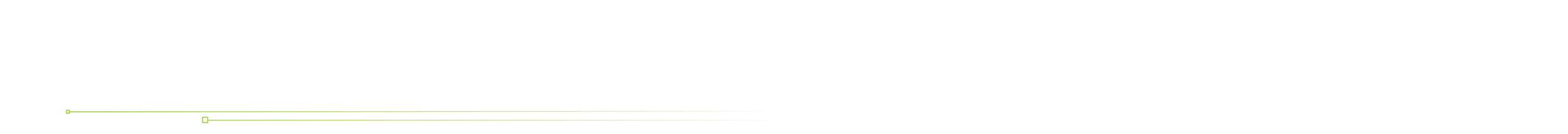 1
IoT Roadshow
Intel IoT Roadshow – серия хакатонов, посвященных изучению возможностей платы Intel Edison, облачных сервисов (Intel IoT Analytics, Microsoft Azure) и разработке решений для интернета вещей на их основе. 

Цели: развитие сообщества мейкеров, обучение работе с IoT технологиями от Intel и Microsoft, поиск инновационных IoT решений для последующей коммерциализации, участия в качестве демо на мероприятиях Intel и MicrosoftАудитория:
стартапы (предпочтительно)
мейкеры, энтузиасты
студенты (не более 30% участников)
2
IoT Roadshow – метрики
[Speaker Notes: Deliver 5000 Kits?
Invite Bloggers / PR & Analysts to be judges for the event
Identify Prototypes for Curation]
Что предлагают Intel и Microsoft
Помощь в организации:
Компенсация питания (до 150тыс руб)
Промо (habr, geektimes, соц.сети)
Сувенирка, призы tbd
Предоставление оборудования:
Intel Edison Kit для Arduino + Grove Starter Kit (1 комплект на проект)
Дополнительные сенсоры (предоставляются исходя из требований проектов участников и их наличия у организаторов)
Экспертная поддержка:
Обучение локальных экспертов
Проведение вебинаров для участников
Участие самых интересных проектов в акселерационной программе Стали (http://steelup.ru/)
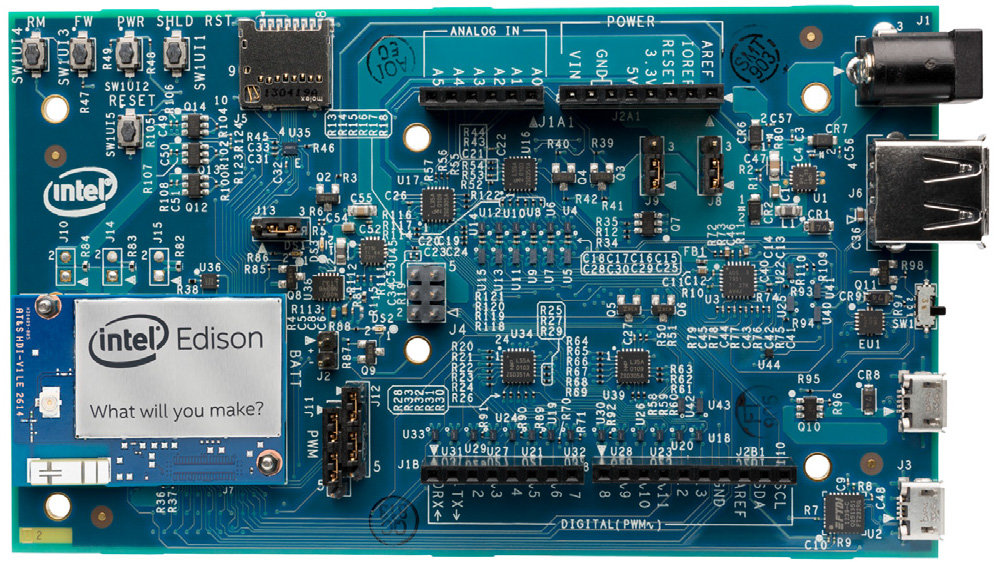 Поддержка стартапов
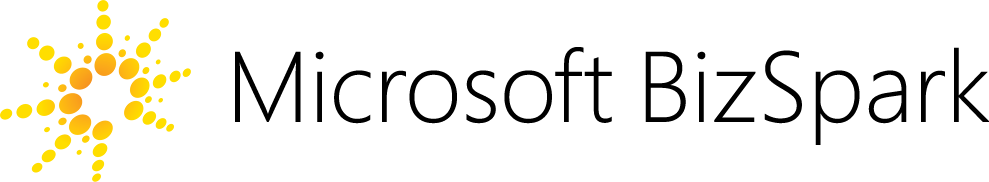 Софт
Облачный хостинг Microsoft Azure
Аккаунты разработчиков 
Гранты 30 000 – 100 000$
Помощь в развитии
Экспертиза
Конкурсы, Хакатоны, скидки от партнеров

Для участников хакатона
Ожидания от партнера
Предоставление и оборудование площадки в соответствии с требованиями
Привлечение участников
Организация питания
Персонал на регистрацию (2-3 человека)
Технические эксперты, минимум 3 человека, разбирающихся в JavaScript /Intel XDK, C++ /Eclipse, Python, Microsoft Azure.
Эксперты в жюри – 5 человек (технические эксперты, представители хакспейс/технопарка/бизнес-инкубатора)
Фотограф (+ опционально видео)
Опционально: проведение за неделю до хакатона встречи для зарегистрированных участников, чтобы обсудить идеи проектов, предварительно сформировать команды.
Опционально: привлечение региональных партнеров, бизнес-инкубаторов, заинтересованных в развитии IoT направления, приглашение блогеров/ журналистов.
Требования к площадке
Рабочие места на 50 человек: 15 столов, удлинители (на каждый стол не менее 4 розеток)
Презентационное оборудование: проектор, экран, 2 микрофона, документ-камера
Зона отдыха (пуфы, диваны..)
Возможность остаться на ночь
Опционально доп. оборудование: 3D-принтеры, паяльные станции, припой, флюсы, отвертки, ножи, т.д.
Интернет: не менее 4 точек доступа wi-fi (желательно на две частоты – 2,4 & 5 ГГц),
Хакатон - предварительная программа
Суббота, 14 ноября9:00 – Регистрация участников и приветственный кофе10:00 – Открытие IoT Roadshow (трансляция из мск ?)10:30 – Выступления партнеров (при наличии)
11:00 – Презентация идей (каждая команда по 1 минуте), формирование команд 12:00 – Начало кодинга 13:30 – Обед14:30 – Продолжение кодинга, работа экспертов19:00 – Ужин24:00 – Ночная пицца Воскресенье, 15 ноября9:00 – Завтрак10:00 – Продолжение кодинга13:00 – Обед15:00 – Завершение работы надо проектами, подготовка к презентации проектов16:00 – Демонстрация проектов18:00 – Судейство18:30 – Награждение победителей
План: подготовка к хакатону
Август:
Определяемся с городами-участниками, бюджетом
Сентябрь:
Intel отправляет платы Edison и наборы сенсоров партнерам для подготовки тех экспертов
Тренинги от Intel/Microsoft для местных экспертов
Октябрь: серия вебинаров по Edison, Azure для потенциальных участников.
Опционально за 1-2 недели до хакатона предварительная встреча для участников.
14-15 ноября: хакатон

До 22 августа ждем от партнера:
Информацию о площадке
Смету на питание
Список тех экспертов (ФИО, навыки, опыт разработки)